Jesus
Left Behind
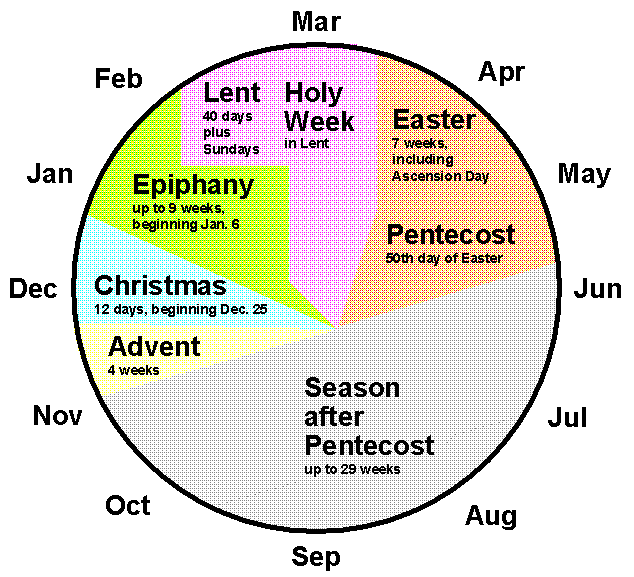 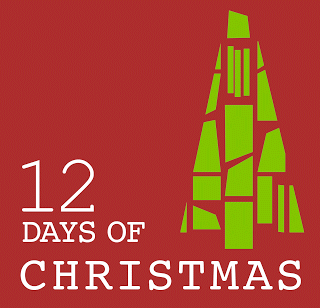 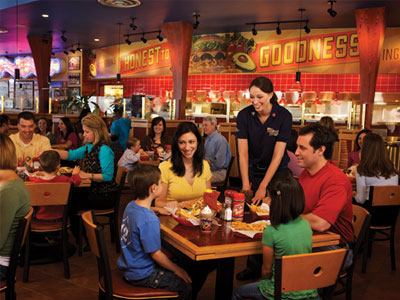 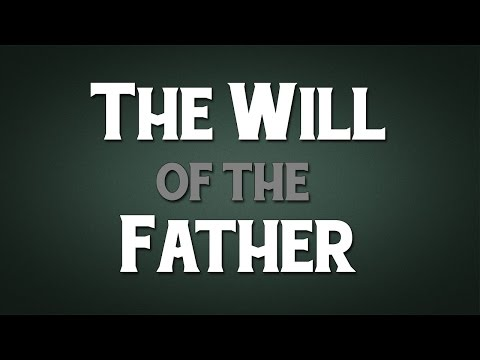 41 Every year Jesus’ parents went to Jerusalem for the Festival of the Passover. 42 When he was twelve years old, they went up to the festival, according to the custom. 43 After the festival was over, while his parents were returning home, the boy Jesus stayed behind in Jerusalem, but they were unaware of it. 44 Thinking he was in their company, they traveled on for a day. Then they began looking for him among their relatives and friends. 45 When they did not find him, they went back to Jerusalem to look for him. 

						Luke 2
46 After three days they found him in the temple courts, sitting among the teachers, listening to them and asking them questions. 47 Everyone who heard him was amazed at his understanding and his answers. 48 When his parents saw him, they were astonished. His mother said to him, “Son, why have you treated us like this? Your father and I have been anxiously searching for you.”

						Luke 2
49 “Why were you searching for me?” he asked. “Didn’t you know I had to be in my Father’s house?” 50 But they did not understand what he was saying to them.

51 Then he went down to Nazareth with them and was obedient to them. But his mother treasured all these things in her heart. 52 And Jesus grew in wisdom and stature, and in favor with God and man.

						Luke 2
Why is this passage in the Bible?
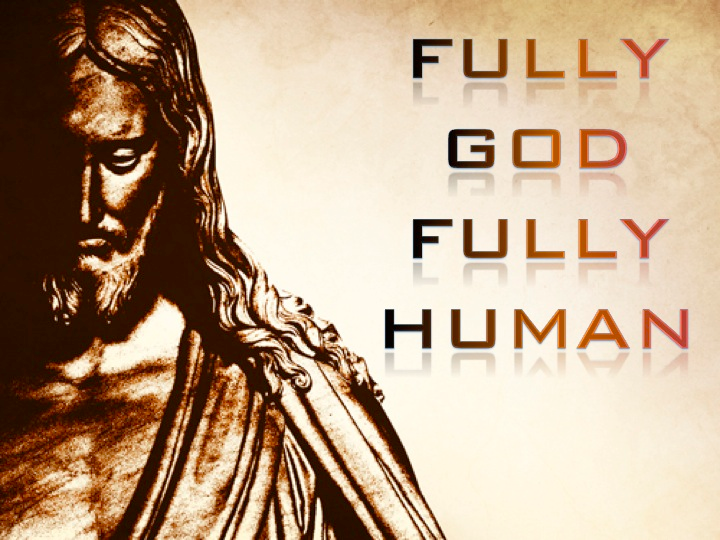 Why did Jesus’ parents visit Jerusalem?
41 Every year Jesus’ parents went to Jerusalem for the Festival of the Passover. 42 When he was twelve years old, they went up to the festival, according to the custom. 
						Luke 2
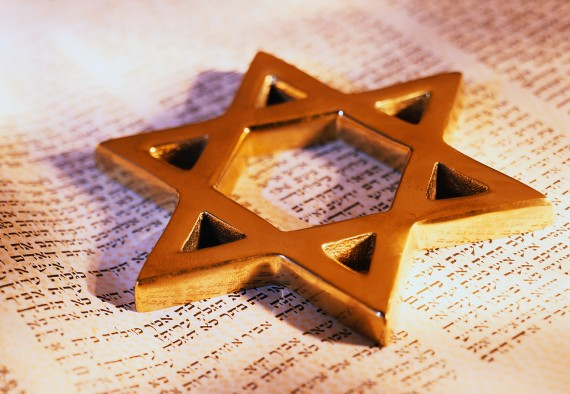 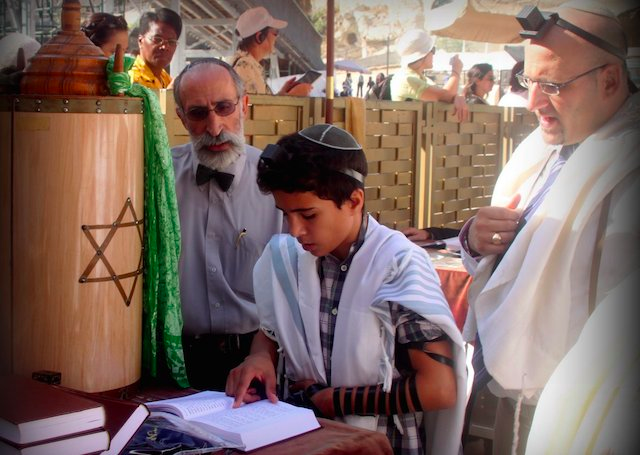 Were Mary & Joseph negligent parents?
43 After the festival was over, while his parents were returning home, the boy Jesus stayed behind in Jerusalem, but they were unaware of it. 44 Thinking he was in their company, they traveled on for a day. Then they began looking for him among their relatives and friends. 45 When they did not find him, they went back to Jerusalem to look for him. 46 After three days they found him in the temple courts, sitting among the teachers, listening to them and asking them questions. 47 Everyone who heard him was amazed at his understanding and his answers.
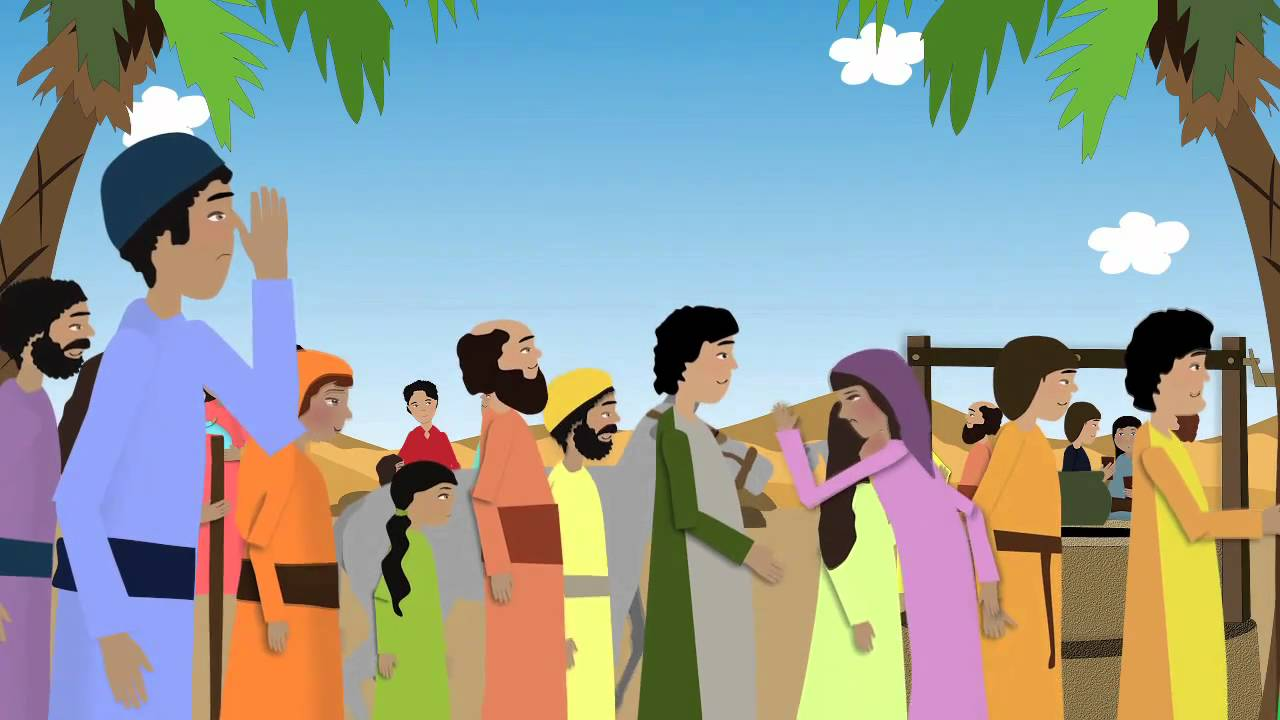 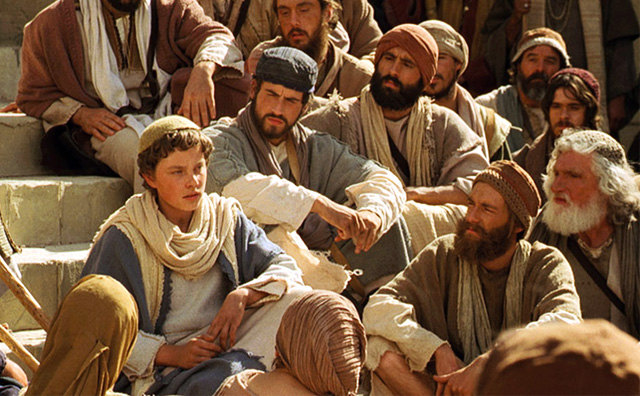 Did Jesus sin against his parents?
48 When his parents saw him, they were astonished. His mother said to him, “Son, why have you treated us like this? Your father and I have been anxiously searching for you.”

49 “Why were you searching for me?” he asked. “Didn’t you know I had to be in my Father’s house?” 50 But they did not understand what he was saying to them.

51 Then he went down to Nazareth with them and was obedient to them. 

						Luke 2
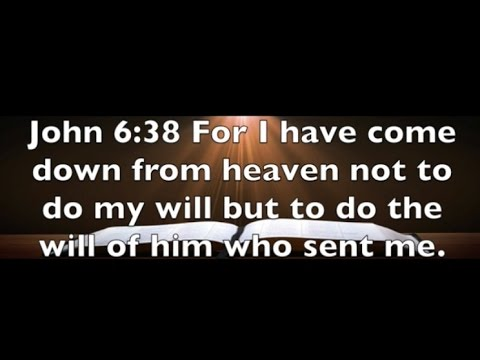 What can we learn from this passage?
49 “Why were you searching for me?” he asked. “Didn’t you know I had to be in my Father’s house?” 50 But they did not understand what he was saying to them.

51 Then he went down to Nazareth with them and was obedient to them. But his mother treasured all these things in her heart. 52 And Jesus grew in wisdom and stature, and in favor with God and man.
In seeking the will of the Father:


Examine your priorities


 Treasure Jesus in your heart


 Seek to grow in wisdom
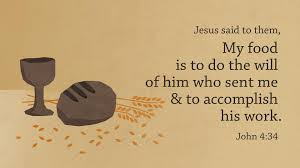